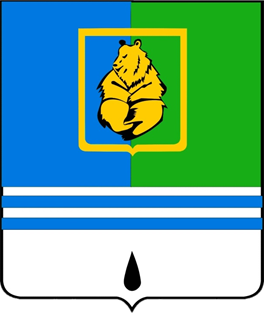 Об итогах оценки регулирующего воздействия проектов нормативных правовых актов, экспертизы и оценки фактического воздействия, нормативных правовых актов, затрагивающих вопросы осуществления предпринимательской и инвестиционной деятельности в 2019 году
Исполнитель: Иванова Марина Валерьевна
Начальник отдела потребительского рынка и развития предпринимательства управления инвестиционной деятельности и развития предпринимательства Администрации города Когалыма
26.12.2019
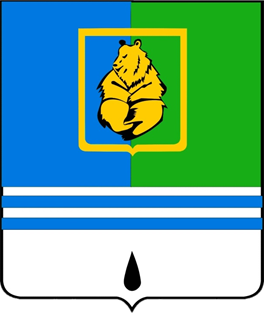 ПРОЕКТЫ НПА, ПОДЛЕЖАЩИЕ ОРВ, ОФВ
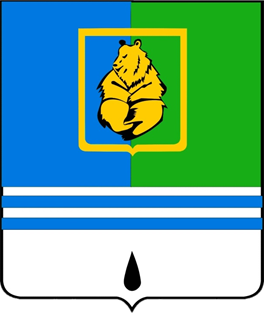 ОРВ В ЦИФРАХ
13 – ПОЛОЖИТЕЛЬНЫХ ЗАКЛЮЧЕНИЙ
ОРВ
16 ПРОЕКТОВ НПА
План проведения экспертизы на 2019 год
3 – ОТРИЦАТЕЛЬНЫХ ЗАКЛЮЧЕНИЙ
ОФВ  
4 действующих НПА
4 –  ПОЛОЖИТЕЛЬНЫХ ЗАКЛЮЧЕНИЙ
План проведения ОФВ 
на 2019 год
8 – ПОЛОЖИТЕЛЬНЫХ ЗАКЛЮЧЕНИЙ
(3 рекомендации о внесении изменений в МНПА, по 1 заключению изменения внесены)
Экспертиза
8 действующих  НПА
61 предложения – 45 приняты, 16 отклонены в процессе урегулирования разногласий, 40 ОТЗЫВОВ в поддержку правового регулирования
Интернет Портал ХМАО-Югры
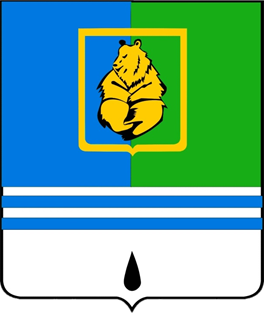 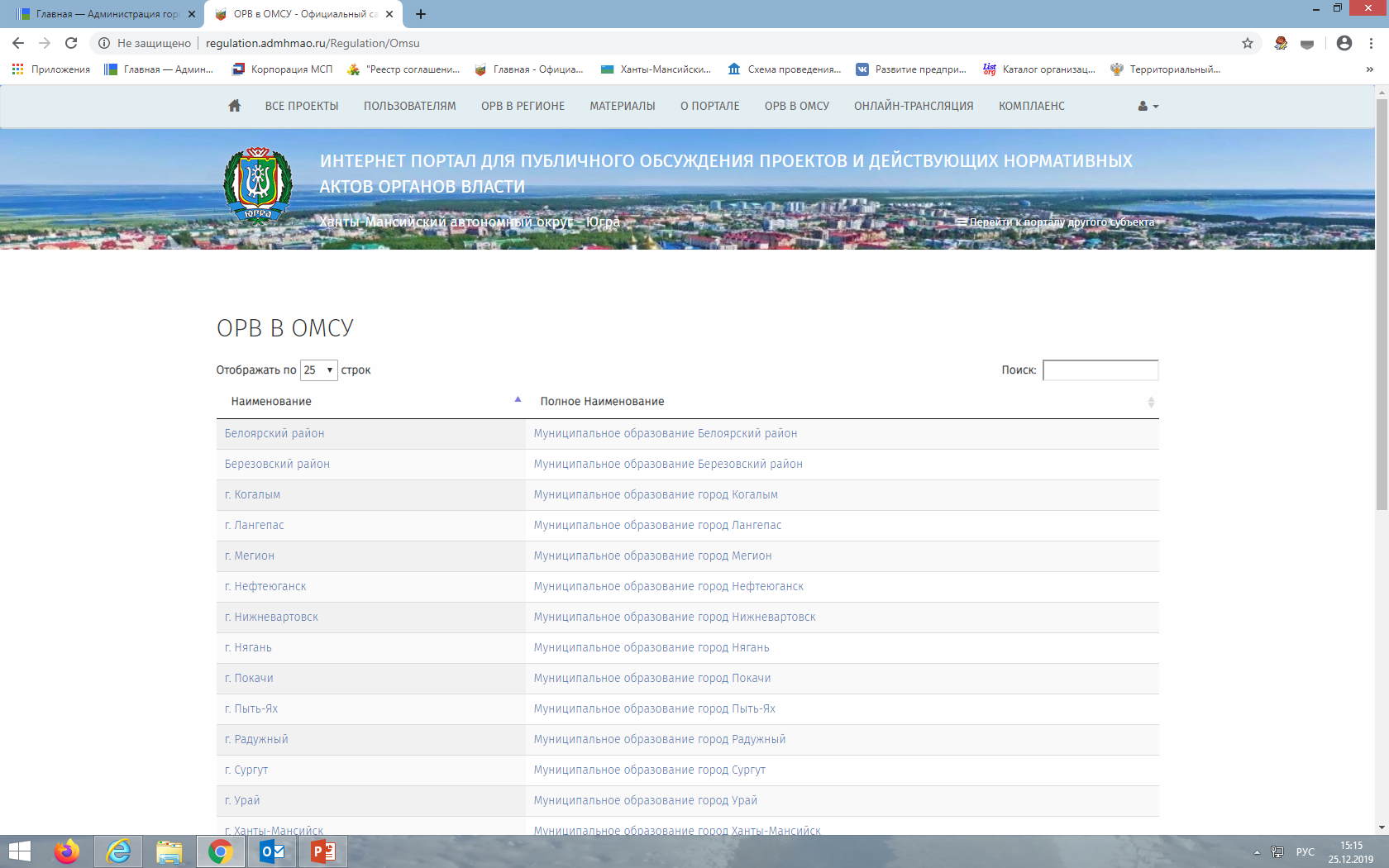 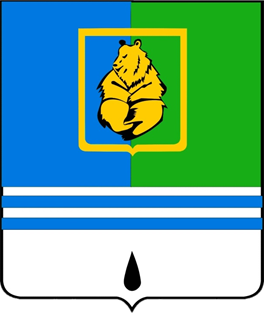 Размещение планов на Интернет Портале ХМАО-Югры
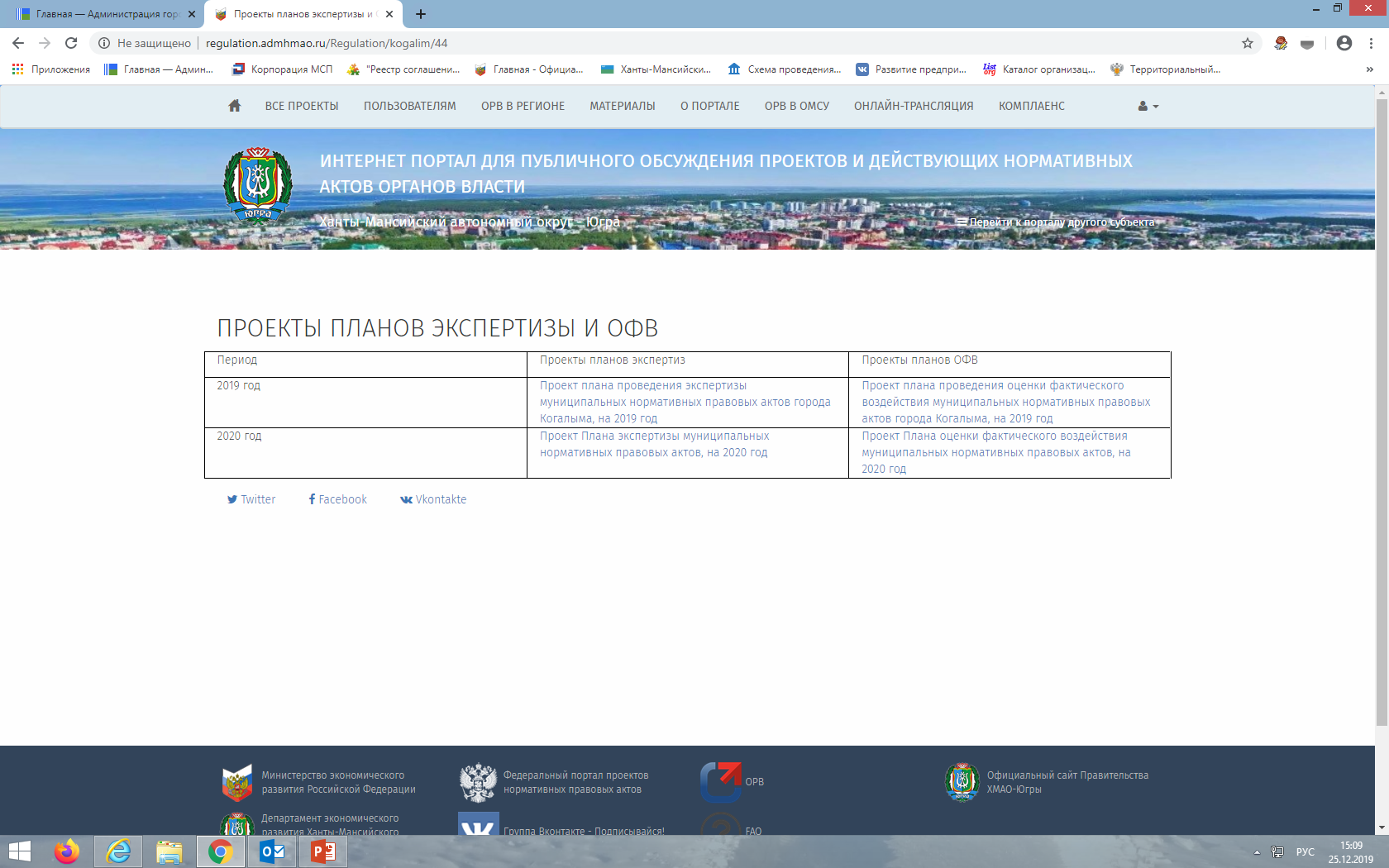 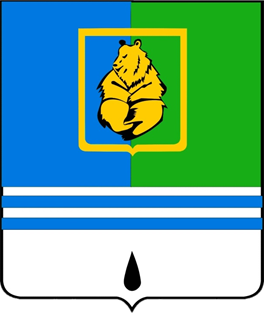 Спасибо за внимание!
Управление инвестиционной деятельности и развития предпринимательства
Администрации города Когалыма
2019 год